Baylor Scott & White Neurosurgery Residency ProgramBaylor College Of Medicine - Temple
Laura K. Reed, MD
PGY-6
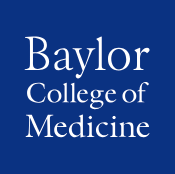 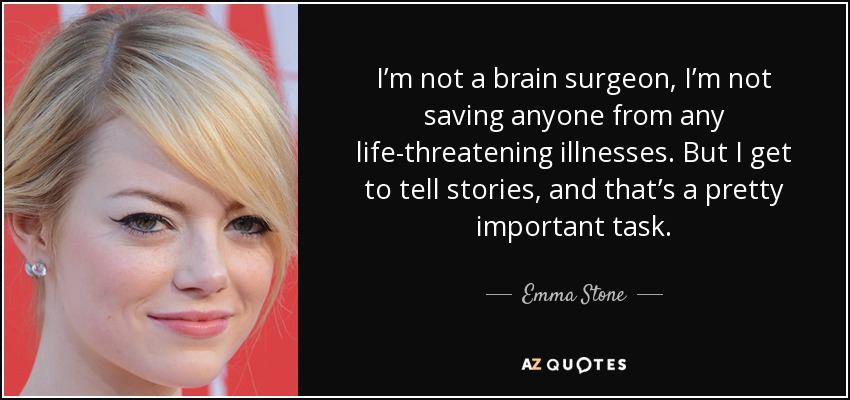 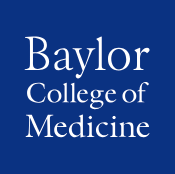 1
Welcome to 
Baylor Scott & White
Medical Center
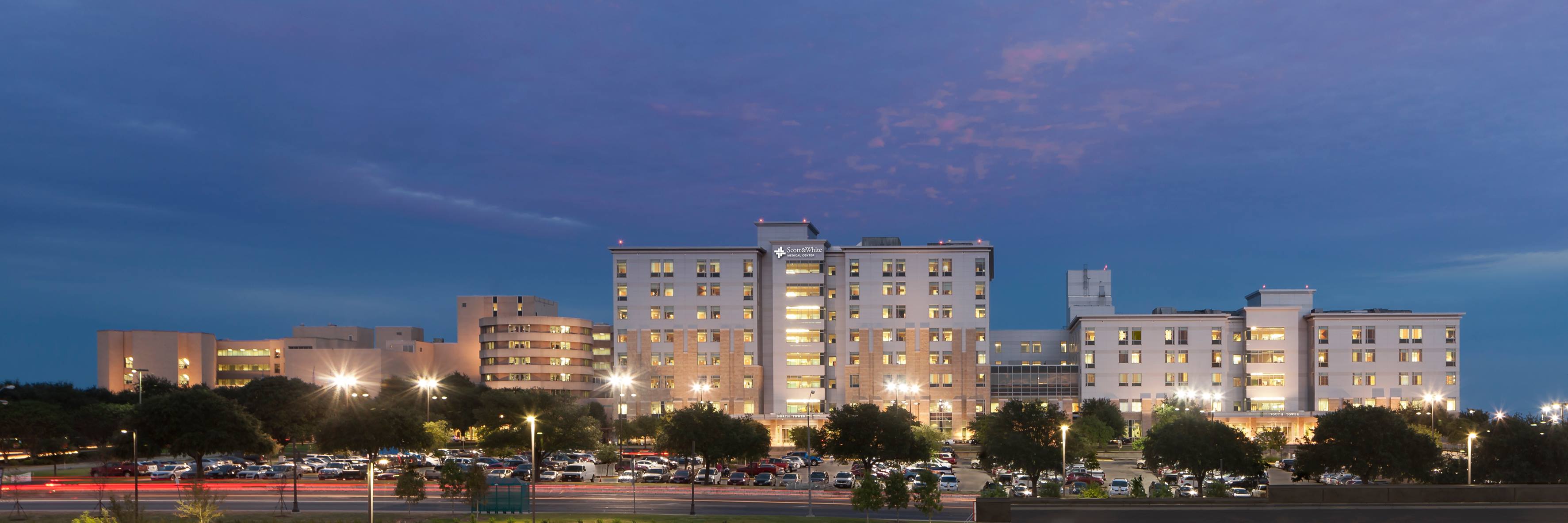 2
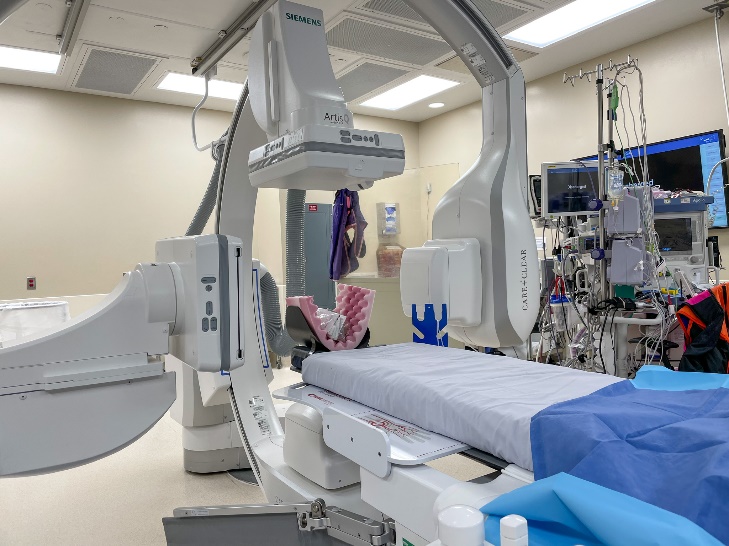 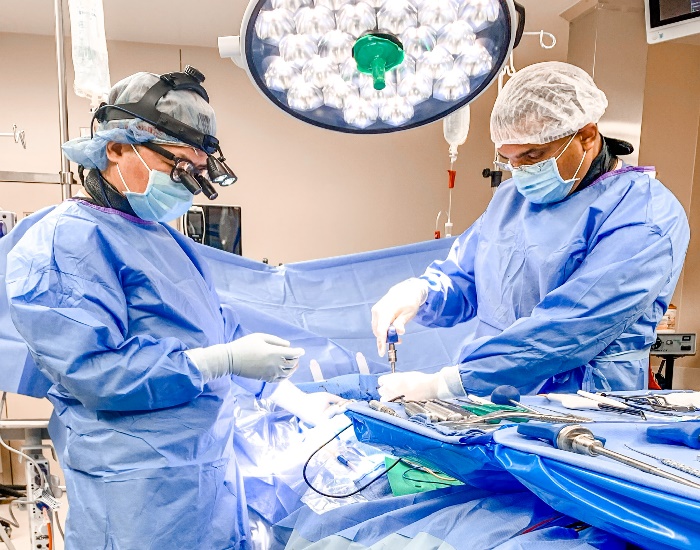 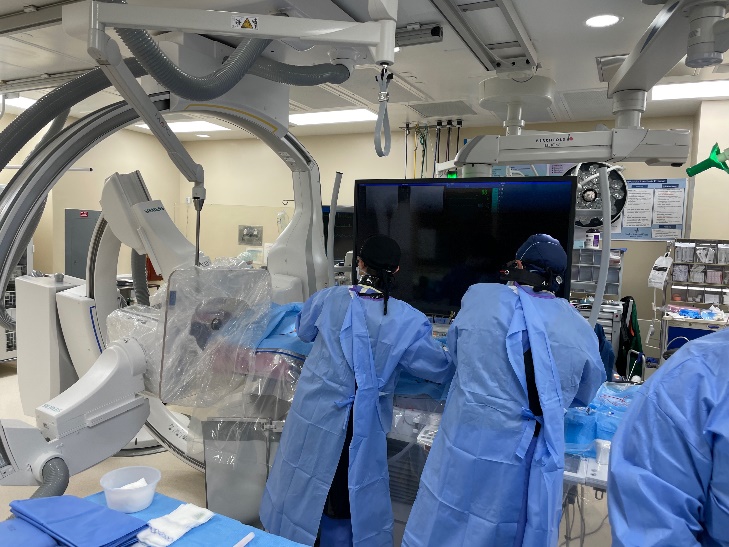 Department of Neurosurgery at Baylor Scott & White Health  

It is our vision to provide our patients life-changing and innovative treatment and care. We do this by training and educating the best neurosurgeons in the country, conducting cutting edge clinical and translational research, and by providing a constant, consistent, and rigorous continuing education curriculum to students, residents, staff, and physicians.
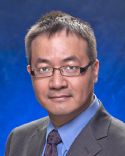 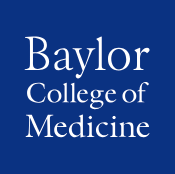 Jason H. Huang, MD, FACS
Program Director, Neurosurgical Residency 
Chair, Department of Neurosurgery
Professor of Surgery
Department of Neurosurgery
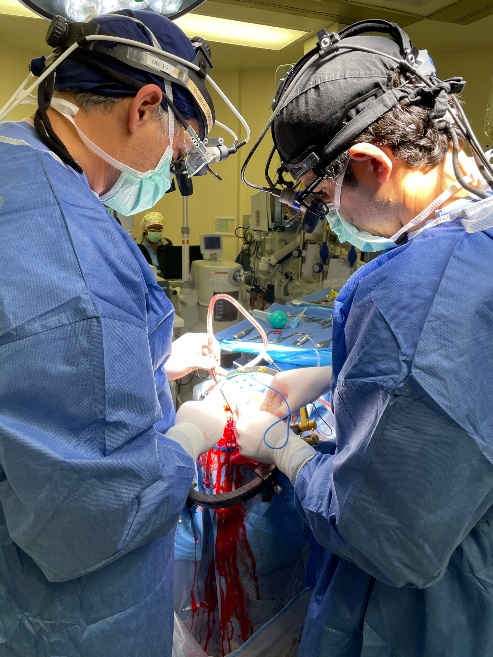 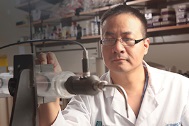 Clinical CareResearchEducation
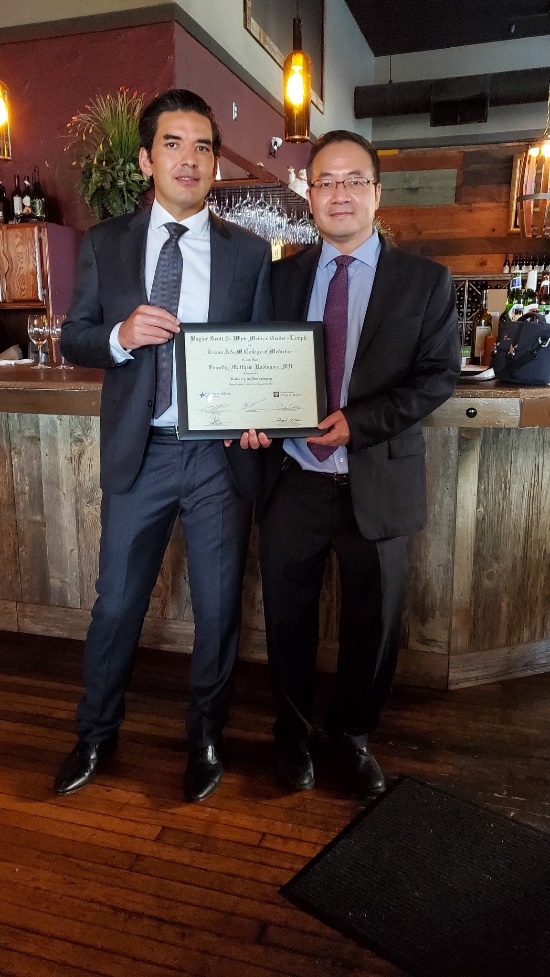 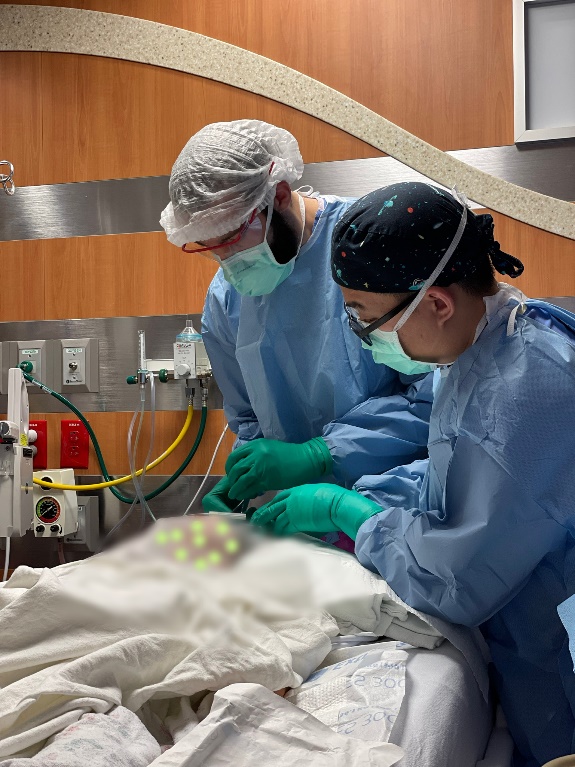 Full service: We treat all diseases of the nervous system: from brain to spinal cord to peripheral nerves; including stroke, epilepsy, brain tumors, chronic pain – in pediatric and adult patients
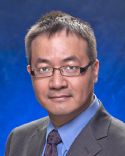 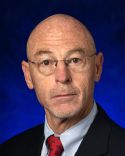 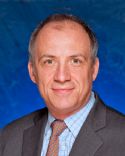 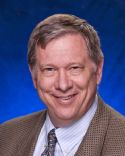 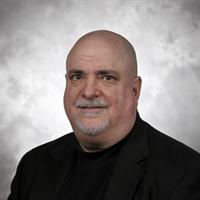 Ethan Benardete, MD PhD
Cerebrovascular
David Garrett, MD
Complex Spine
Jason H. Huang, MD, FACS
Chair & Program Director
Frank  S. Harris, MD
Neurosurgery
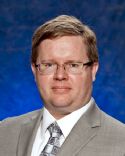 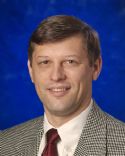 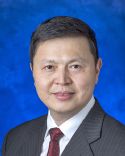 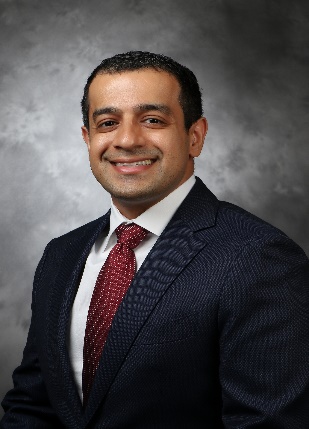 Eric Trumble, MD
Pediatric
Neurosurgery
Dongxia Feng, MD, PhD
Skull-base
Awais Vance, MD
Cerebrovascular  
Assoc. Program Director
Kevin Cooper, MD
Spine 
Assoc. Program Director
Walter Lesley, MD
Endovascular
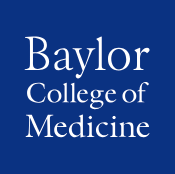 Additional Senior Staff & Residents
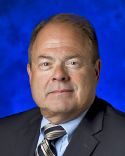 The Resident Family
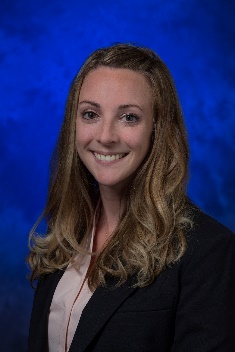 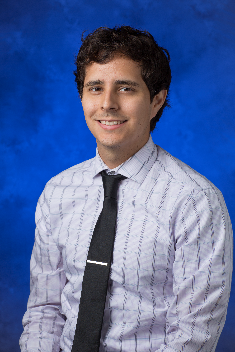 Kimball Pratt, MD
Neurosurgeon
Waco
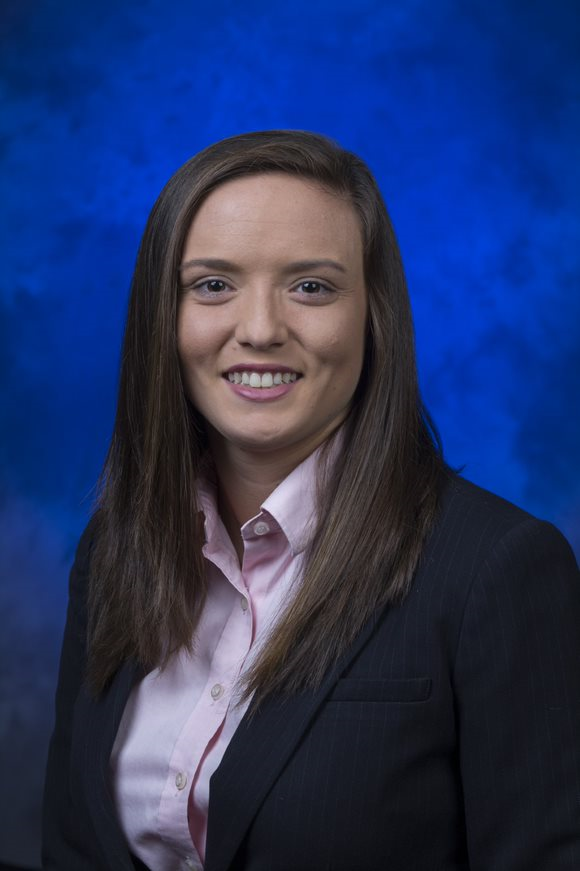 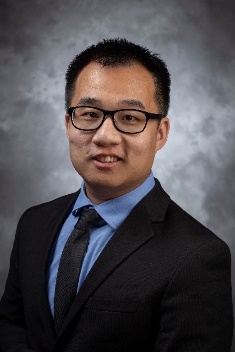 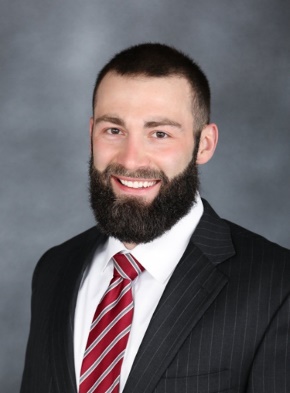 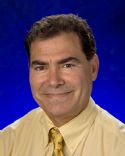 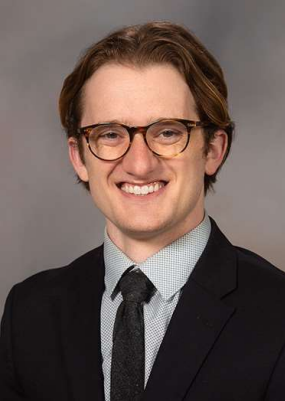 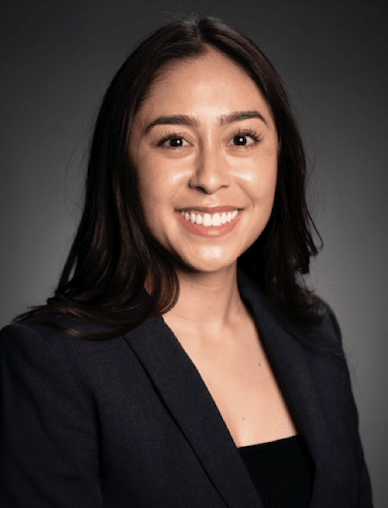 Ibrahim El Nihum, MD
Neurosurgeon
College Station / Temple
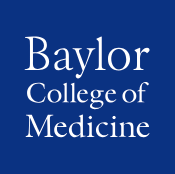 6
Neurosurgery Residency Program Facilities
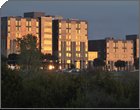 Baylor Scott & White Medical Center - Temple
Baylor Scott & White Medical Center - Temple is a Level 1 Trauma Center and Comprehensive Stroke Center. It is a tertiary referral center and the largest such center in Central Texas with an expansive catchment area. Because it serves patients with diverse backgrounds, you are exposed to a wide variety of neurosurgical disorders. This facility is the primary teaching hospital for the program. There are 33 operating rooms with state-of-the-art equipment and over 636 inpatient beds.
McLane Children's Scott & White Hospital - Temple
McLane Children's Scott & White Hospital - Temple provides resident exposure to a wide variety of pediatric neurosurgical problems. Throughout the residency, the resident gains experience with all aspects of pediatric neurosurgery including pediatric brain tumors, hydrocephalus, congenital malformations and trauma. Pediatric neurosurgeons at McLane Children's participate in several multi-specialty teams including neuro-oncology and craniofacial. This facility offers 5 operating rooms.
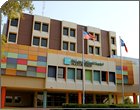 Baylor Scott & White Hillcrest Medical Center - Waco
Baylor Scott & White Hillcrest Medical Center is an acute care hospital serving the health care needs of Central Texas.  Residents will experience many health care advancements in Waco — such as a major Level II Trauma Center, a Level III Neonatal Intensive Care Unit and Aquilion 64-slice CT scanner — which are found only at Baylor Scott & White Hillcrest. There are 8 well-equipped operating rooms.
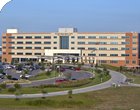 Olin E. Teague Veteran's Medical Center (Transfers)
The Veteran’s Affairs system has always been an integral part of resident education. It serves a population particularly susceptible to specific diseases whose pathology and treatment are crucial to your development including but not limited to traumatic brain injury, peripheral nerve injury and complex spine disorders. These patients are transferred to our main BSW hospital for care.
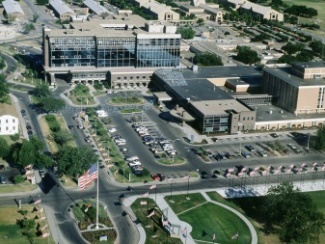 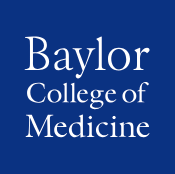 What You Will Learn
Adult & Pediatric craniotomy-brain tumor 
Adult & Pediatric craniotomy-trauma 
Adult craniotomy for intracranial vascular lesion
Endovascular therapy for tumor or vascular lesions 
Adult cranial: transsphenoidal-sellar/parasellar tumors 
Adult cranial: extracranial vascular procedures 
Adult radiosurgery 
Adult functional procedures 
Vagal Nerve Stimulation
Stimulation for pain
Deep Brain Stimulation
Cordotomy/Rhizotomy
Sympathectomy
Intrathecal pumps
Adult & Pediatric VP shunt 
Pediatric spine procedures
Adult spine: Anterior & Posterior Cervical approaches for decompression/stabilization and craniocervical junction
Adult spinal-lumbar discectomy 
Adult spinal-thoracic/lumbar instrumentation fusion 
Adult spinal-peripheral nerve procedures 
Adult and pediatric craniotomy-epilepsy
Craniofacial 
Spinal AVM 
Spinal tumor resection: intradural/intramedullary
Spinal vascular lesion resection 
Reconstructive secondary procedures 
Complex peripheral nerve surgery
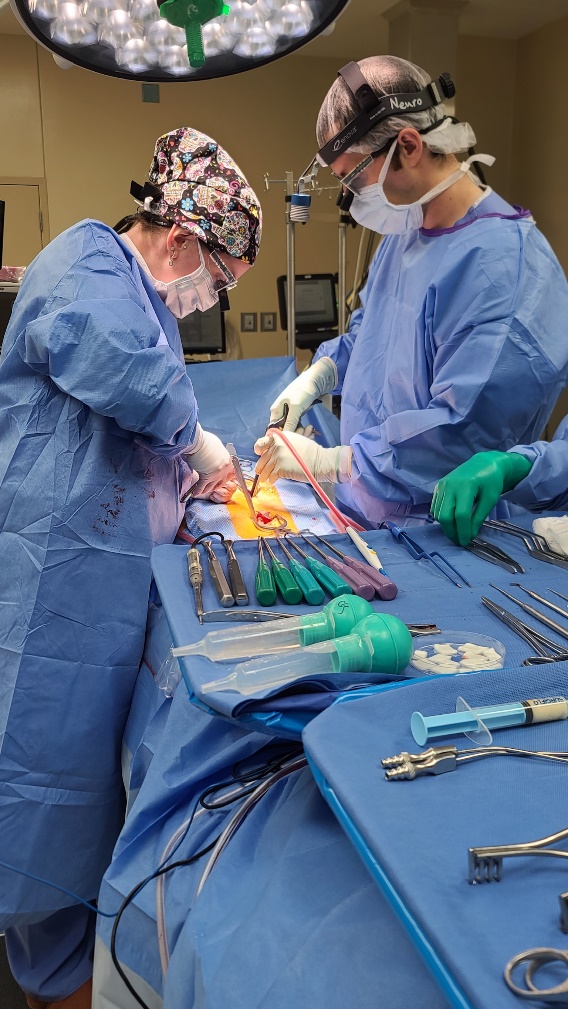 …and more!
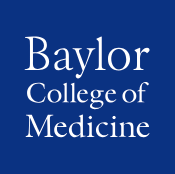 Resident Rotations
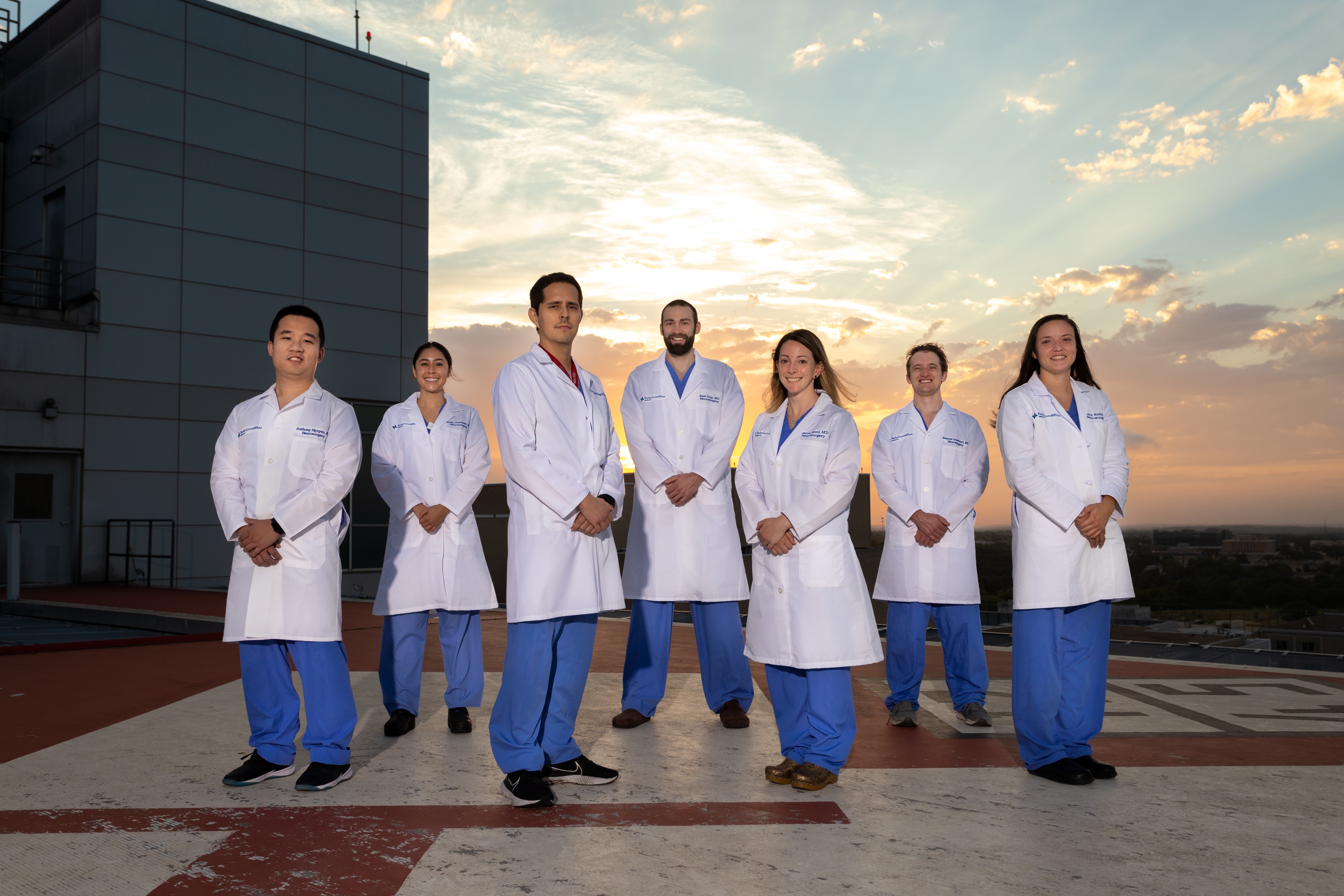 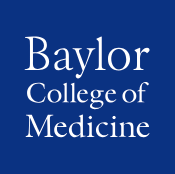 Conference Highlights
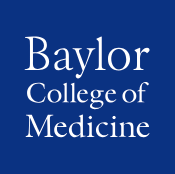 10
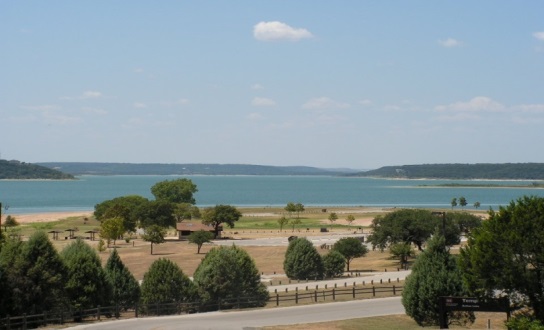 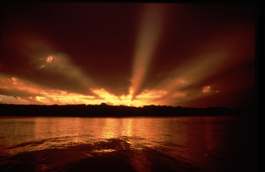 Resident Life
Outdoor Activities
42 parks, 22 miles of paved trails, Belton Lake Outdoor Recreation Area, golf, Scott & White cycling club, mountain biking, hunting, fishing, water sports.
Lake Belton
Whether you enjoy water sports, fishing, camping or just hanging out by the shore, Lake Belton offers something for everyone. Located within minutes of the hospital - provides a refuge during weekends, or holidays.
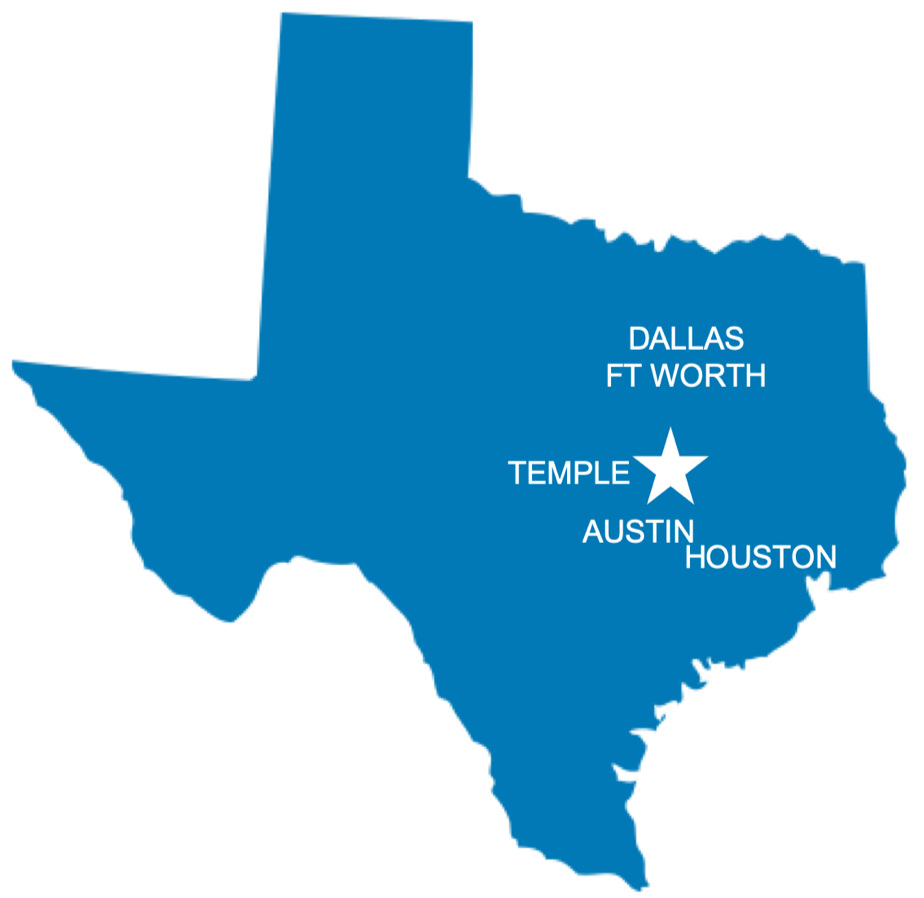 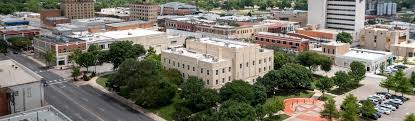 Affordable Living
Central Texas is an extremely affordable place to live and attracts many looking for a great place to live.  It is a successful, vibrant, growing community coupled with quality of life amenities that matter such as great parks, public transportation and variety of cultural activities.
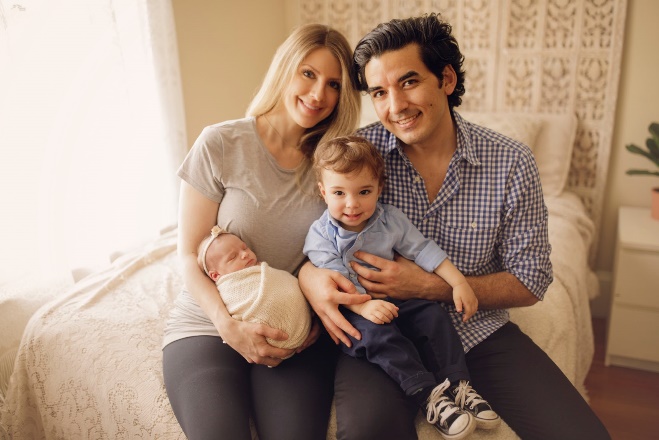 Family Friendly
Temple is so affordable that residents are able to buy houses within minutes of the hospital, and traffic is non-existent. It is 10 minutes to everywhere in this thriving community.  The combination of good schools, abundant community pride, endless outdoor activities, an expanding economy, and a touch of Southern hospitality make Temple a great place to raise a family.
Choose BSW Temple
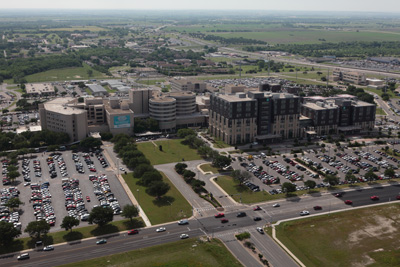 Superior education
Great cost of living
Outstanding faculty 
Close, family-centered team
One of the best hospitals in the United States
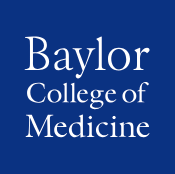 Thank you!   Questions?
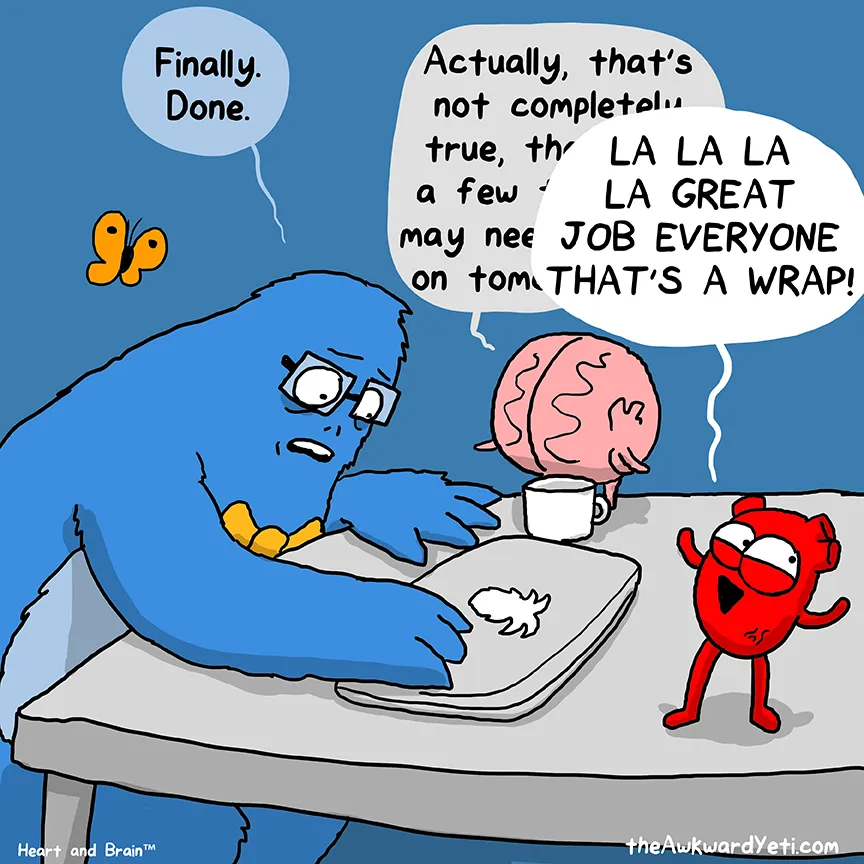 Email:
 laura.reed@bswhealth.org

Twitter: @LKReedMD
 @BSWHTemple_NSGY
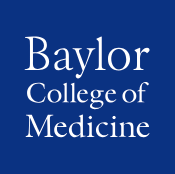 13